Kingston Council on Food Waste
Ioanna Rossi & Leonard D’Crus
Ioanna Rossi - Green Economy Lead - Royal Borough of Kingston upon Thames Council
ioanna.rossi@kingston.gov.uk

Leonard D’Crus - Waste Reduction Officer - Royal Borough of Kingston upon Thames Council
	leonard.d’crus@kingston.gov.uk
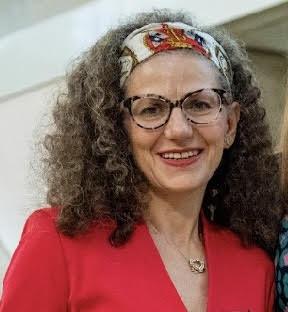 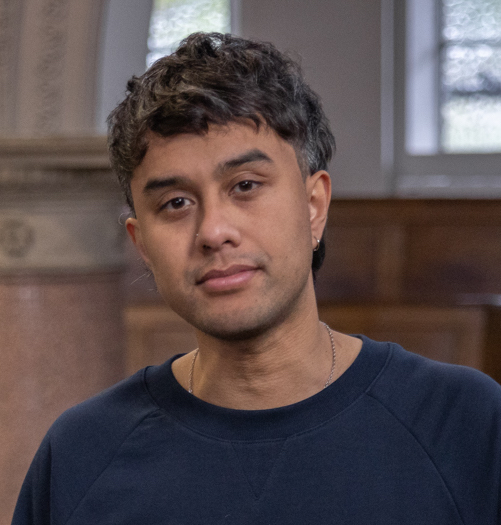 Kingston Green Economy
Kingston Green Business Community - The Aim
Working with partners to provide a forum for businesses and organisations committed to reducing their environmental impact, promoting sustainability,  eco-innovating and thriving.

Wide representation - over 80 members so far

Join here
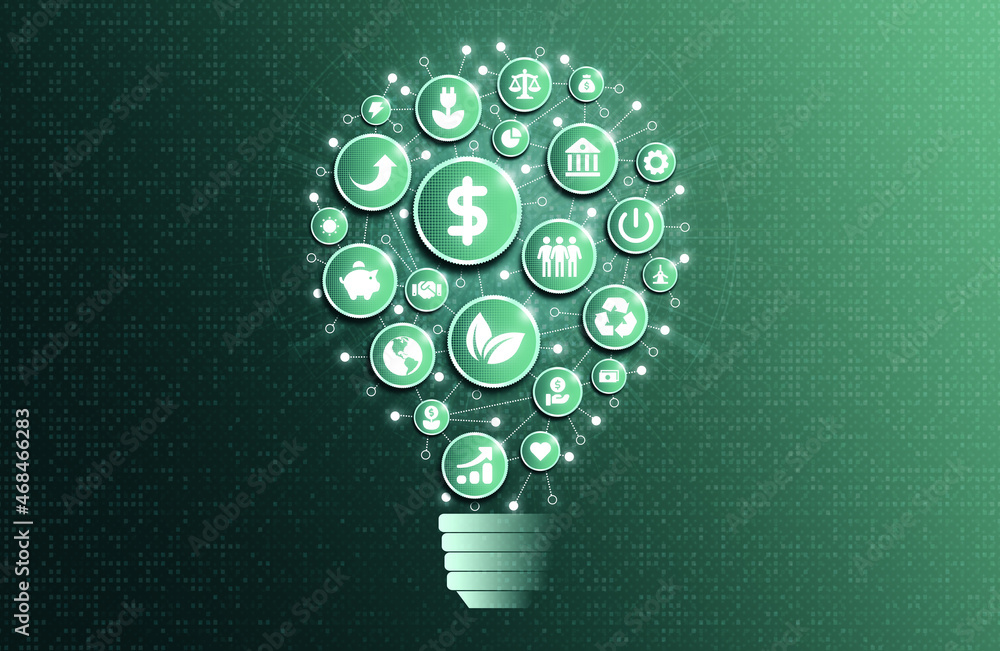 Objective 1
Reducing negative impact on the environment
Objective 2
Eco-innovate and securing business growth opportunities
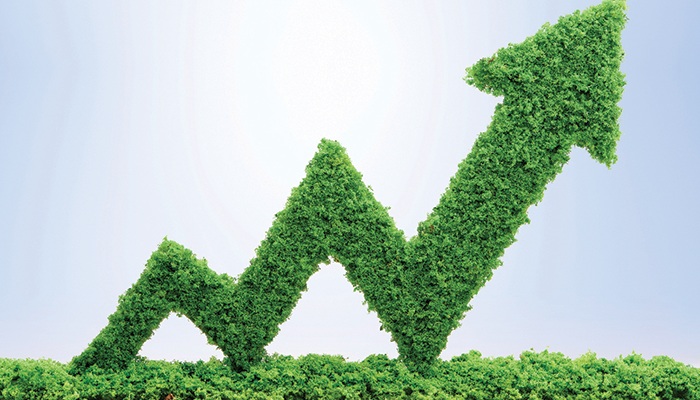 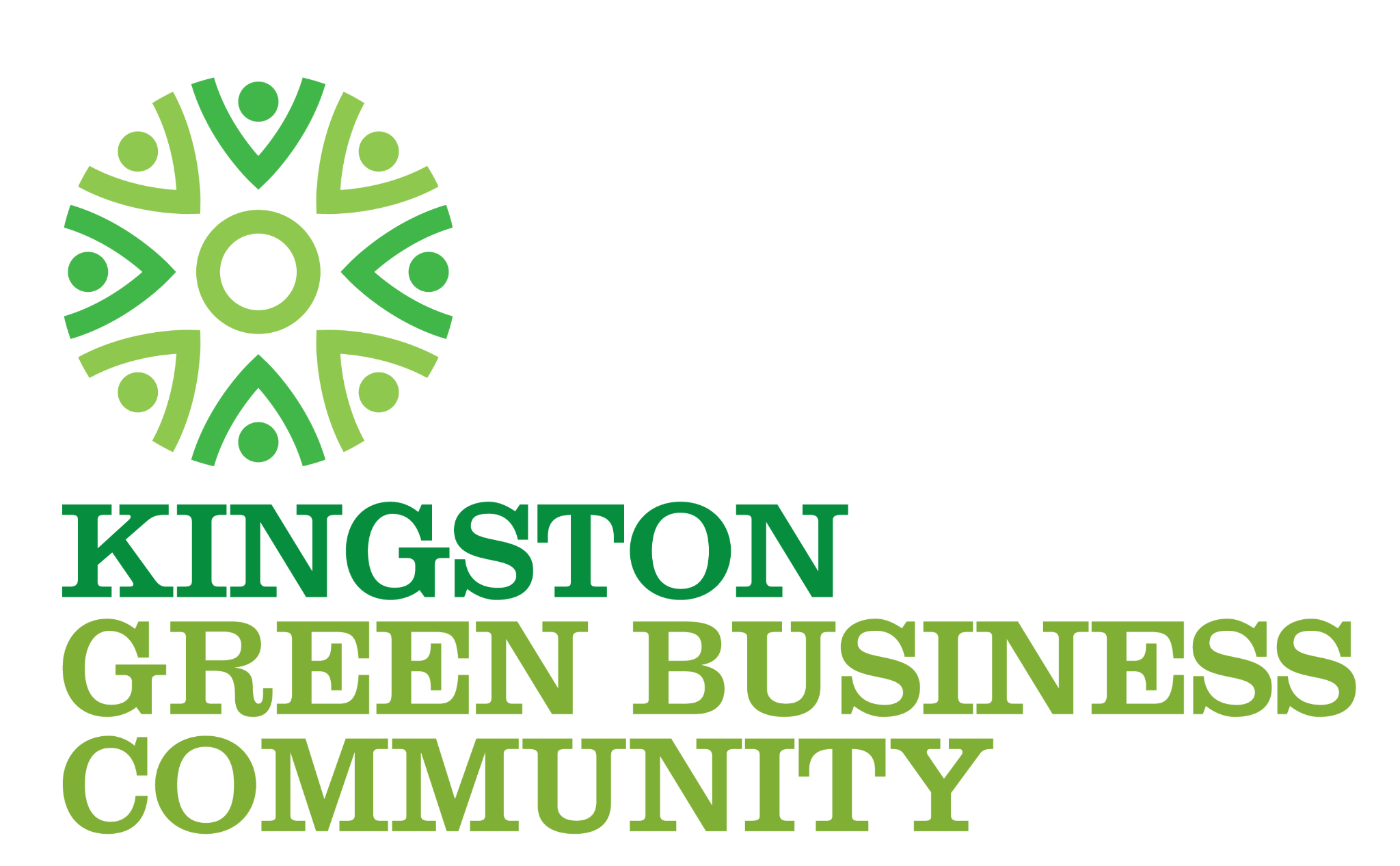 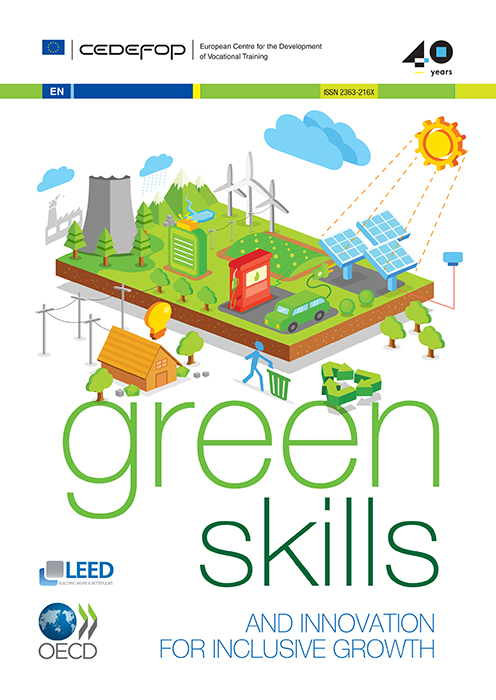 Objective 3 
Green Skills
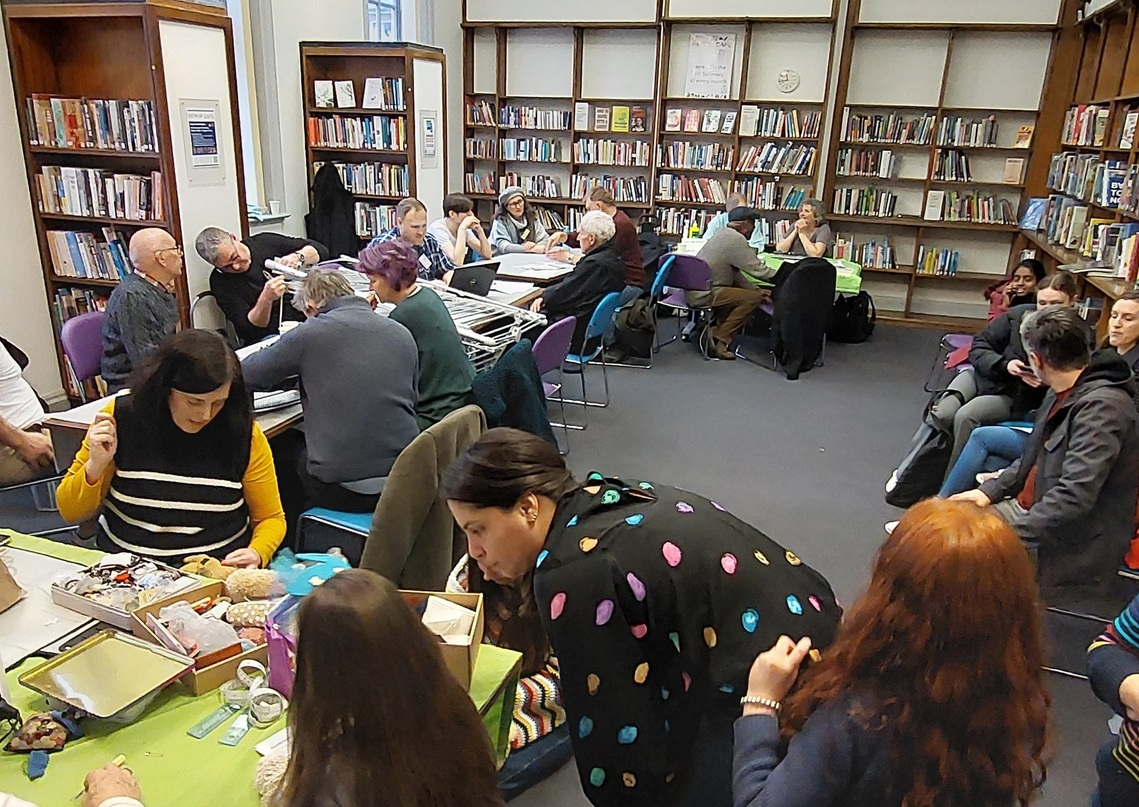 Waste Reduction
Reducing household general waste
4 key areas: Food, Plastics, Textiles & Electricals
Enabling reuse, repair, refill, sharing culture
Buying less and wasting less
Increasing recycling (particularly for flats)
3 Key Waste Reduction projects for 23/24
Eco Refill project
Real Nappies for London x Kingston
Eat Like a Londoner
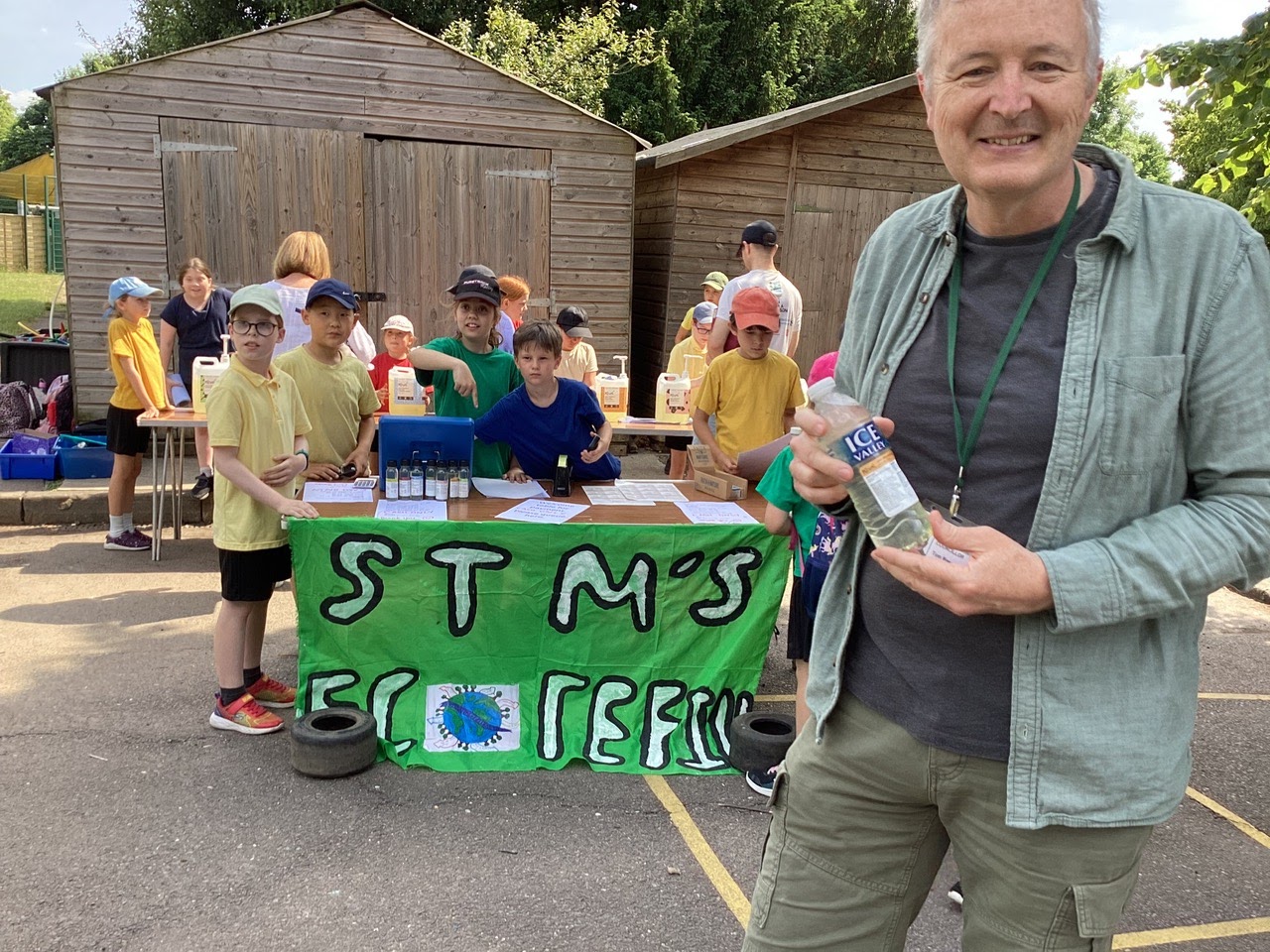 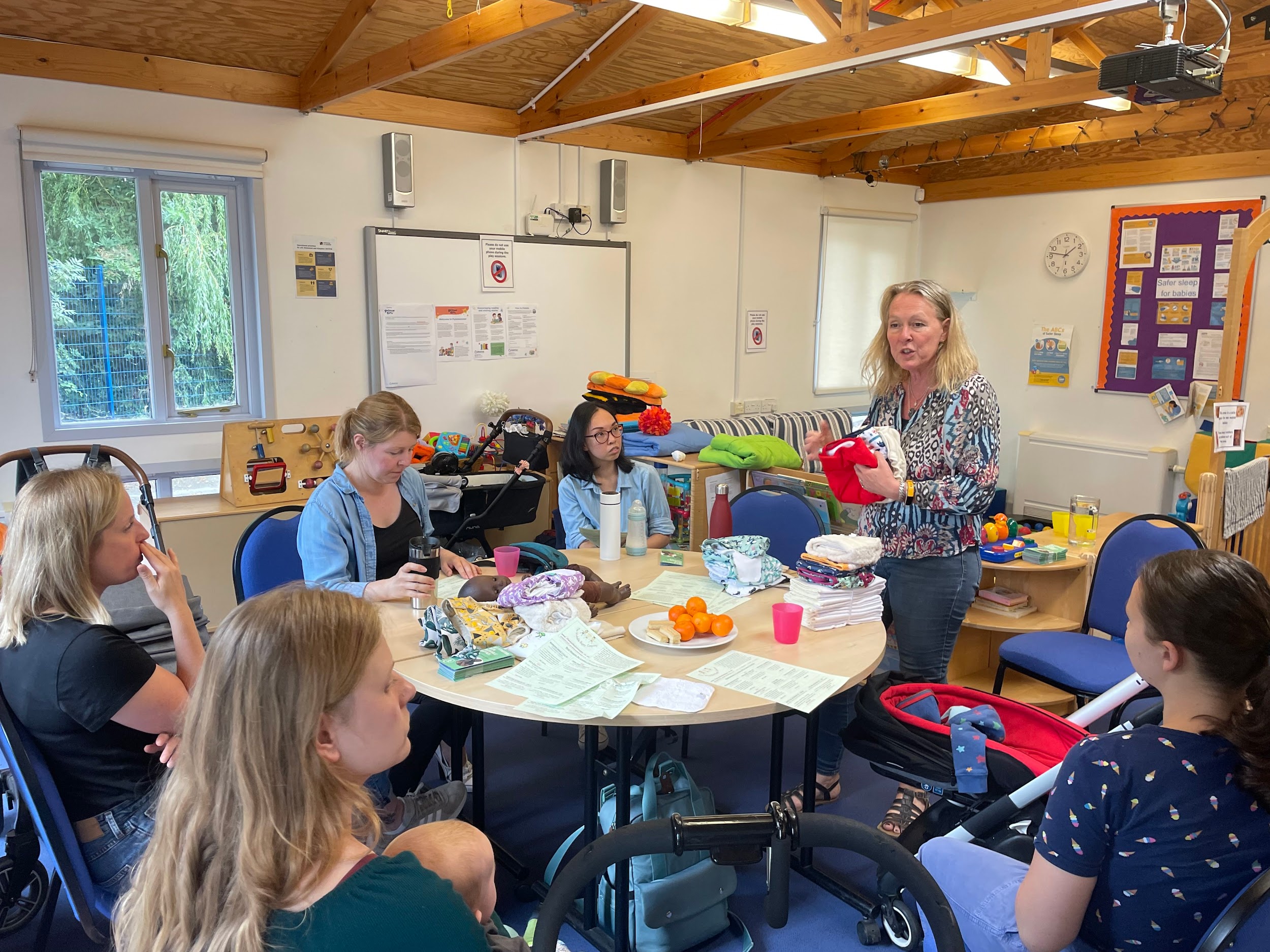 Kingston Business Food Waste (1)
The Challenge: 
Hospitality sector businesses do not segregate food waste and dispose it off as general waste

The solution:
A 3 months pilot a pilot project to a) demonstrate how businesses could cut their operation costs and greenhouse gas emissions related to food waste; b) change behaviour
£4000 from South London IoT programme

Who was involved:
RBK, JNDC product design company, Limetrack/Smart Bins
We visited once or more over 35 businesses based in Brighton, Victoria and Mapple Roads
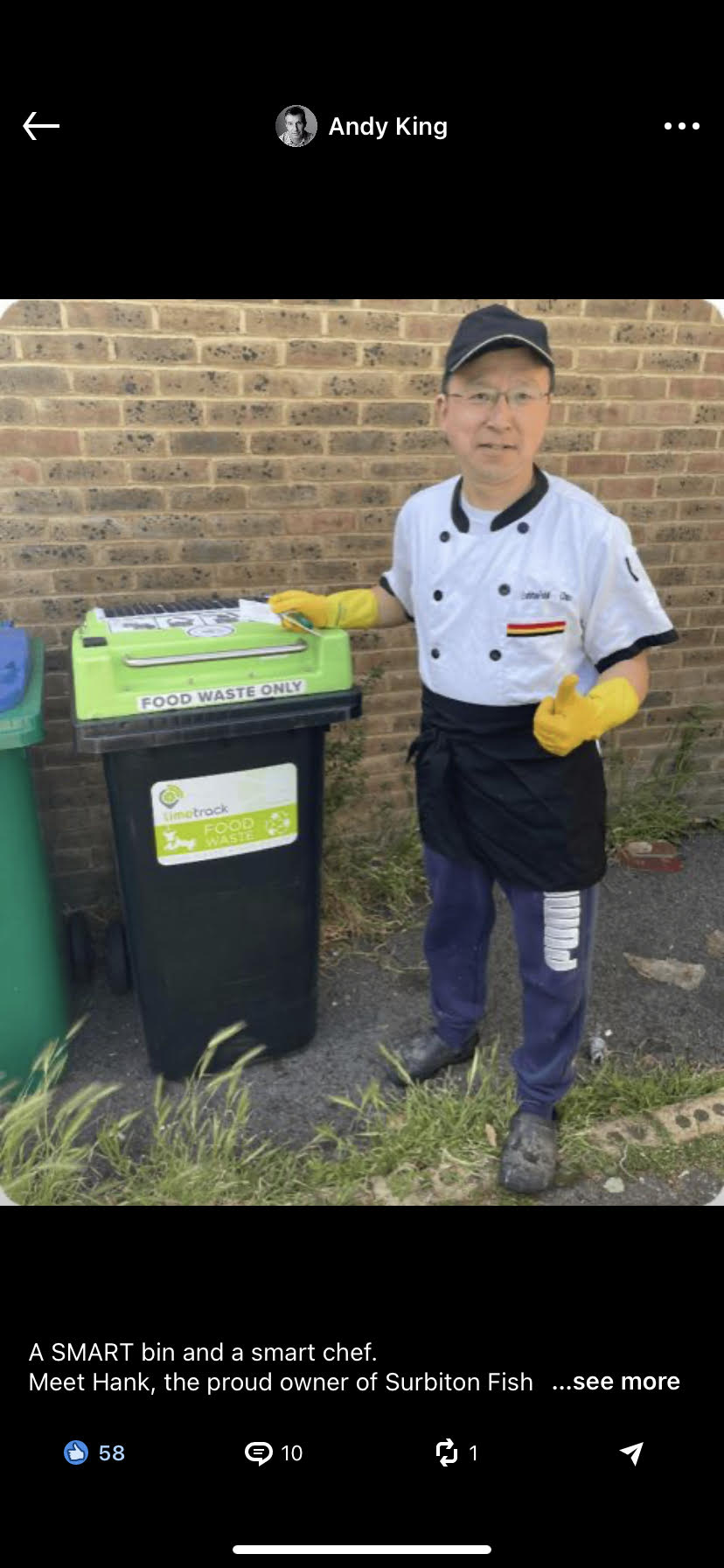 Kingston Business Food Waste (2)
Results: 

14 businesses, including 1 school and 1 nursery participated in the pilot lasted over 3 months
Over 1.4 tonnes of food waste have been collected & turned into renewable energy and fertiliser
Over 6 tonnes of CO2e saved
Out of the 14 businesses that had signed up, 4 failed to separate any food waste; reasons given: 
On their list to do, but too busy to start/train their staff
Residential neighbours complaining about additional external bin storage 
Claimed no, or insignificant amounts of, food waste actually generated 
Use the wheelie bin for general waste (contamination)
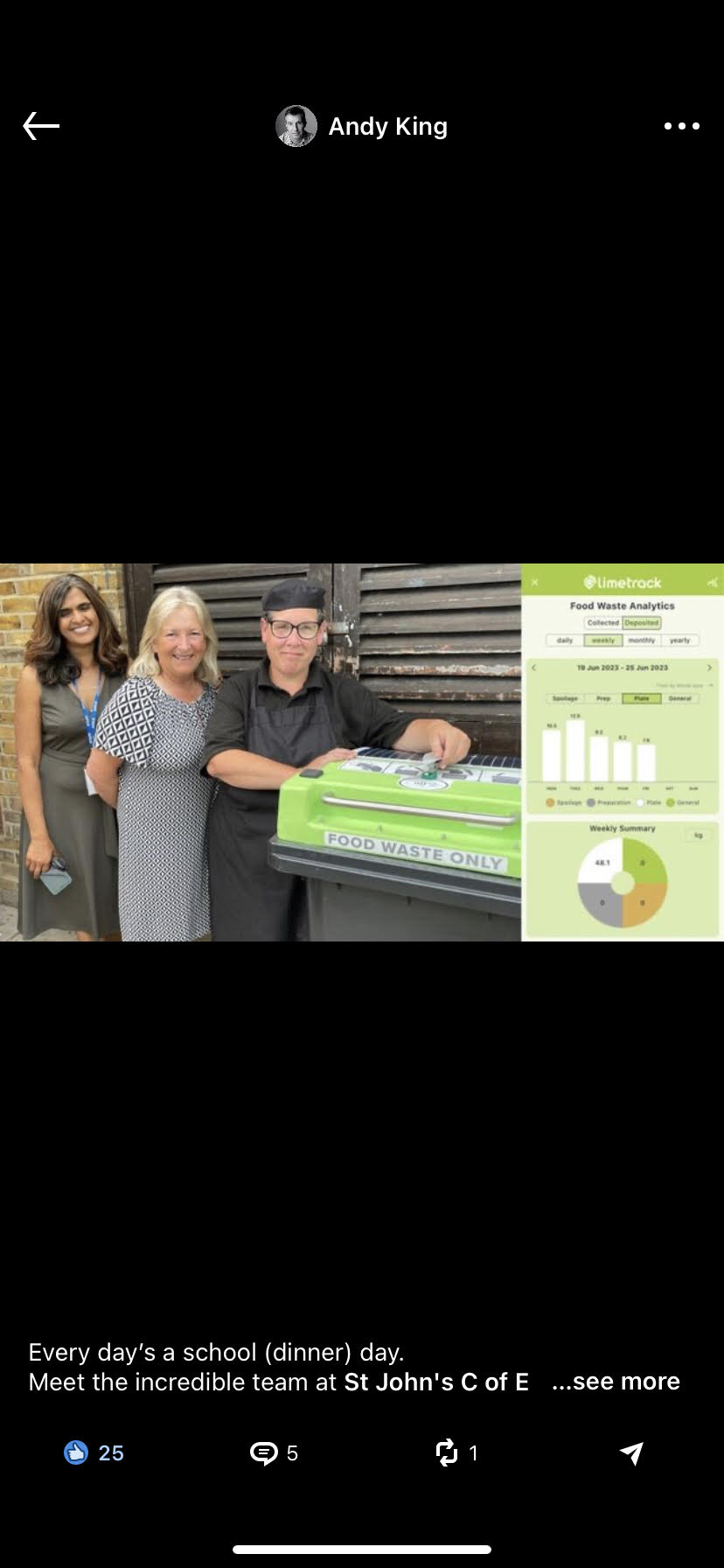 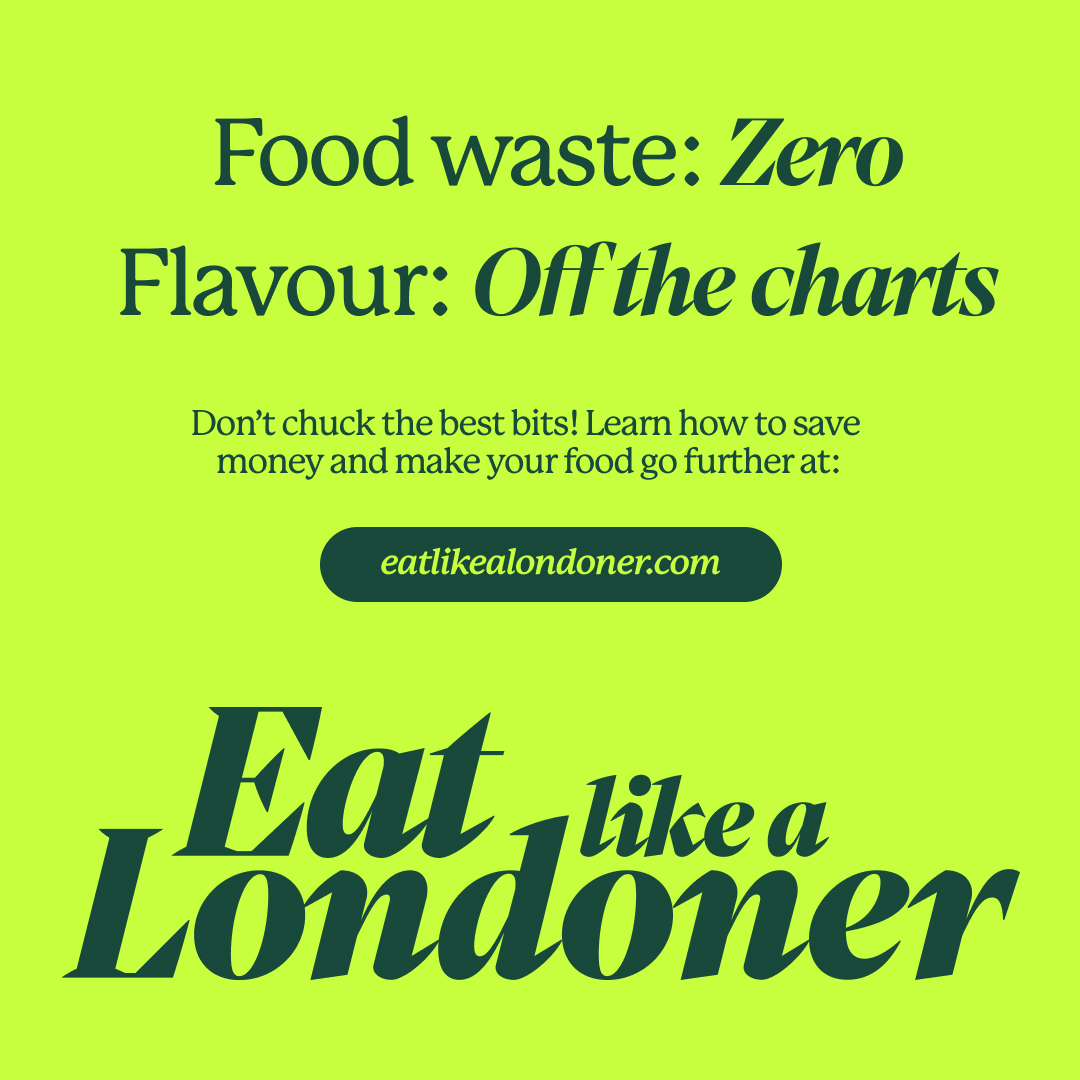 Household Food Waste
Eat Like a Londoner - food waste reduction & planet friendly diets
Veolia - food waste recycling campaign - 19% increase 
Challenges
Recycling still low - particularly amongst flat residents
WCA (2022) results show 26.5% general waste is food 
People still wasting good food
WCA (2022) results show 20% general waste bin is avoidable food waste & 45.5% food waste recycling bin is avoidable
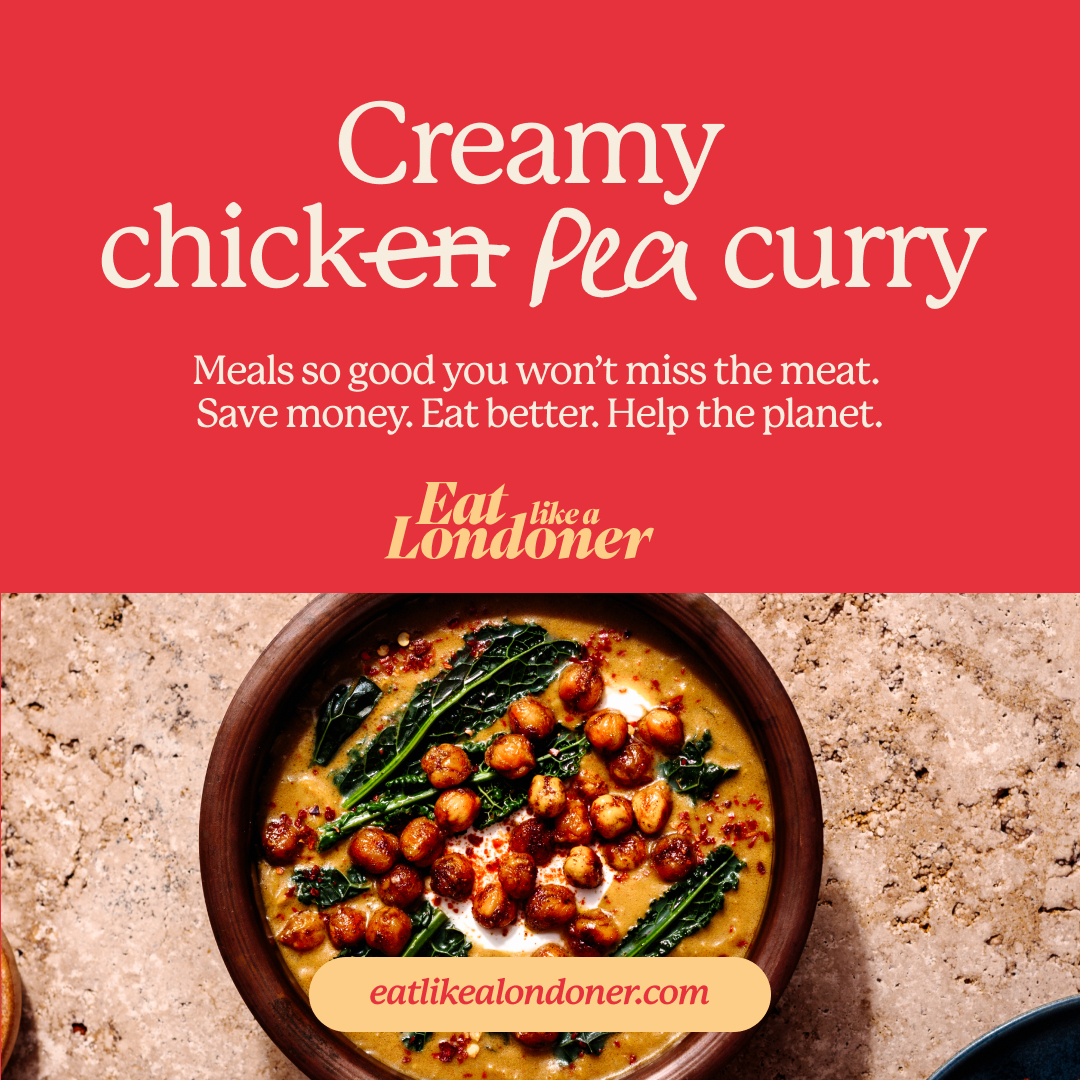 Funding
Voluntary Community and Social Enterprise Funding open until 12th January
£5k & £10k Green Grants to fund 3 year projects 
https://www.kingston.gov.uk/neighbourhood-community-safety/community-grants-programme/7
Hubbub - £6k Urban Nature Hubs can go towards community growing
https://hubbub.org.uk/the-nature-hubs-fund?&utm_source=business%20newsletter&utm_medium=email&utm_campaign=business_bulletin&utm_content=urban_greening
Discussion
Suggested discussion points:
How we can engage and motivate residents and businesses beyond giving information? 
How can we create less food waste and divert surplus food more quickly to people and organisations who need it before it becomes waste? 
How can we make it easy for residents and businesses to engage? 
School refill stalls re cleaning products - could this be extended to food? Like School and Family Works eg  https://theschoolandfamilyworks.co.uk/our-services/stop-food-waste-food-project/
What support can be offered to community groups, wishing to dispose of food once it is no longer possible to re-use it in any way and also with the costs of recycling?